e-handout
To have these notes 
without taking notes
Go to OrHaOlam.com
Click on downloads, 
messages, 2021
For sagging spirits and uncertainties:
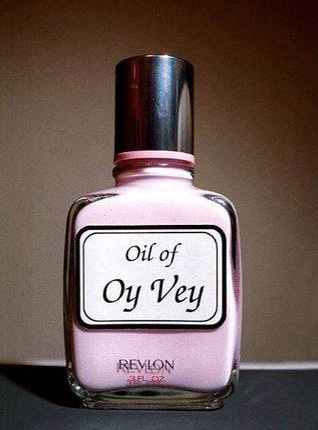 For sagging spirits and uncertainties:
40 days of life report: Nationwide, at least                       394 babies have been saved from abortion so far in this fall campaign!
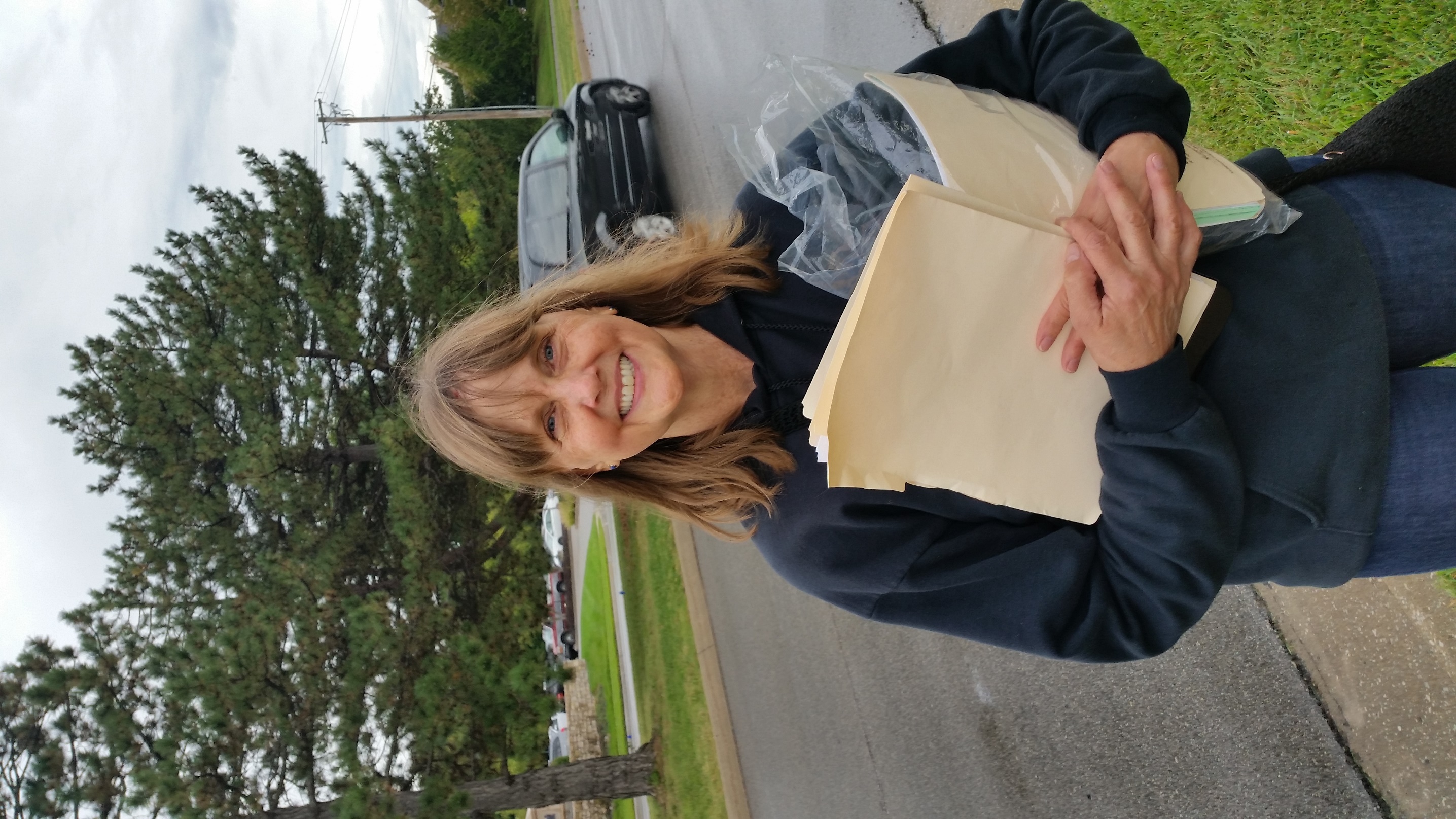 Annie Fowler, OP Director
40 Days of Life
Center for Women’s Health
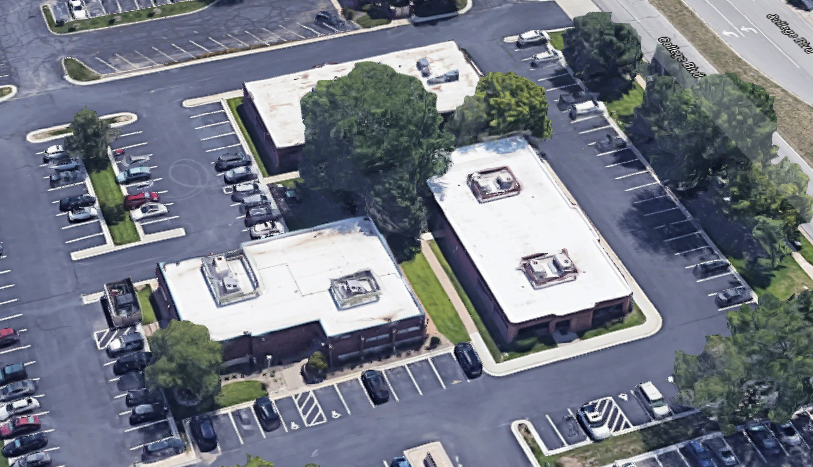 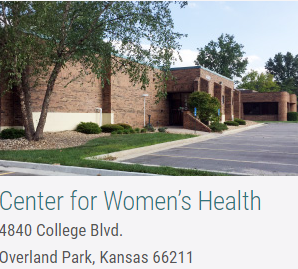 Annie in Overland Park, Kansas noticed a woman outside the abortion facility.
The mom appeared conflicted about going through with her abortion appointment, so Annie beckoned her over.
[Speaker Notes: Using several of our protest signs in sequence, she told me]
"I invited her to have breakfast with me," Annie said. The mother accepted the invitation, and near the end of their meal together, Annie issued another invitation: would the expectant mother like to get a free ultrasound at the local pregnancy resource center?
"I called ahead...and then took her in for a sonogram while I waited in the waiting room," Annie shared. "I was blessed to see the beautiful sonogram images. Her amazing baby is 14 weeks and 3 days old. She CHOSE LIFE!"
The Book of the Prophet Isaiah/ Yeshayahu
[Speaker Notes: The whole thing?   Just some verses from ch 60, but context
Within the series on Messianic Jews/Hebrews…]
The Book of the Prophet Isaiah/ Yeshayahu
Ch 1-35    Conditions and Events in the time of Isaiah
Ch 39-39  Historical Record
Ch 40-66  Israel’s end time exaltation
The Book of the Prophet Isaiah/ Yeshayahu
Ch 1-35    Conditions and Events in the time of Isaiah
Ch 39-39  Historical Record
Ch 40-66  Israel’s end time exaltation
[Speaker Notes: Last week, Tommy Waller presented HaYovel, within that third section, Isaiah 61.5:]
Yeshayahu/Is 61.5  Children of foreigners will be your plowmen and vinedressers.
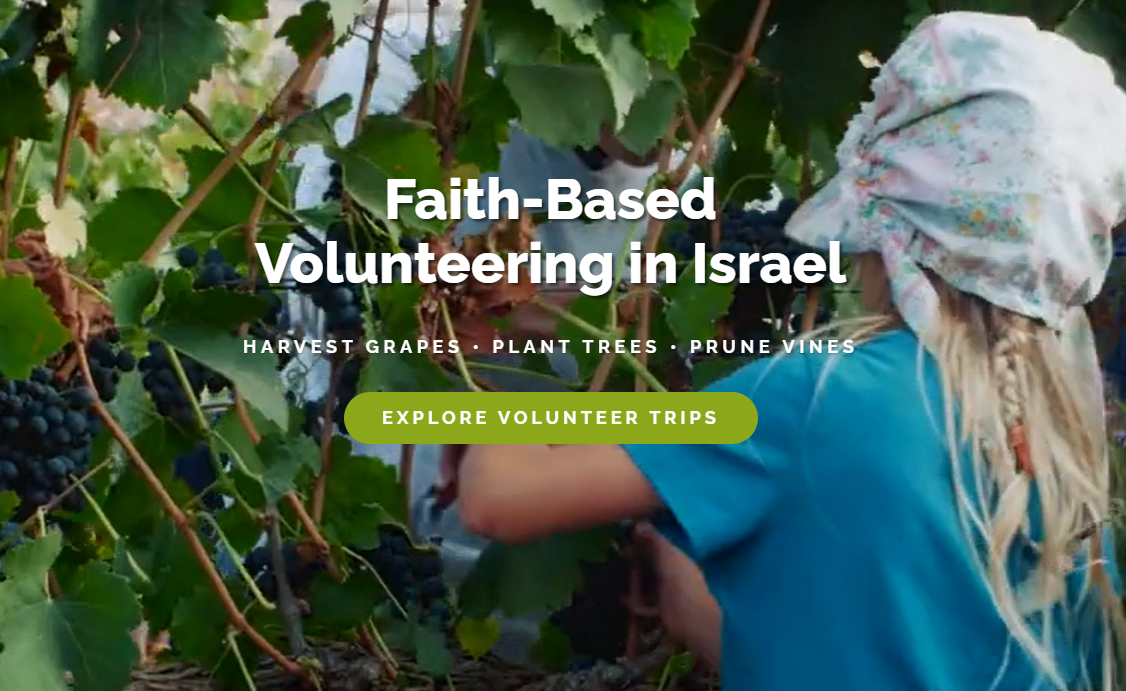 Chapter 60 takes it to an even higher level.
Five verses of ch 60 set to music by Messianic Jewish Alliance of Israel 
young adults
[Speaker Notes: https://www.mjai.co.il/about/
https://www.youtube.com/channel/UCmAoGcWAVvMR6iUIdUg-R2g]
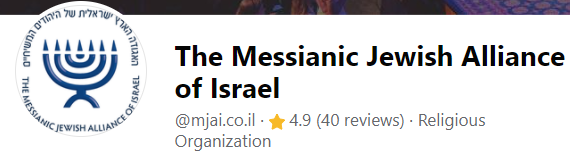 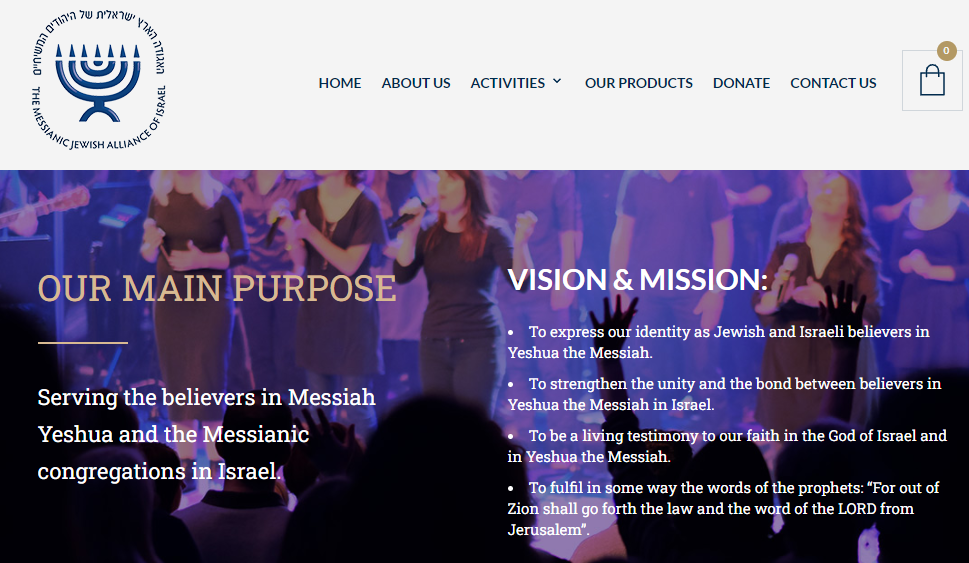 [Speaker Notes: Bergita Vexler, Irena, Sarah Liberman, Sheli Myers
https://www.mjai.co.il/about/
https://www.facebook.com/mjai.co.il/]
Kumi Ori  Sheli Myers ק֥וּמִי א֖וֹרִי 
Yeshayahu / Is 60.1-2, 4, 18, 22




https://youtu.be/SuDmwjT3q9w
https://lyricstranslate.com
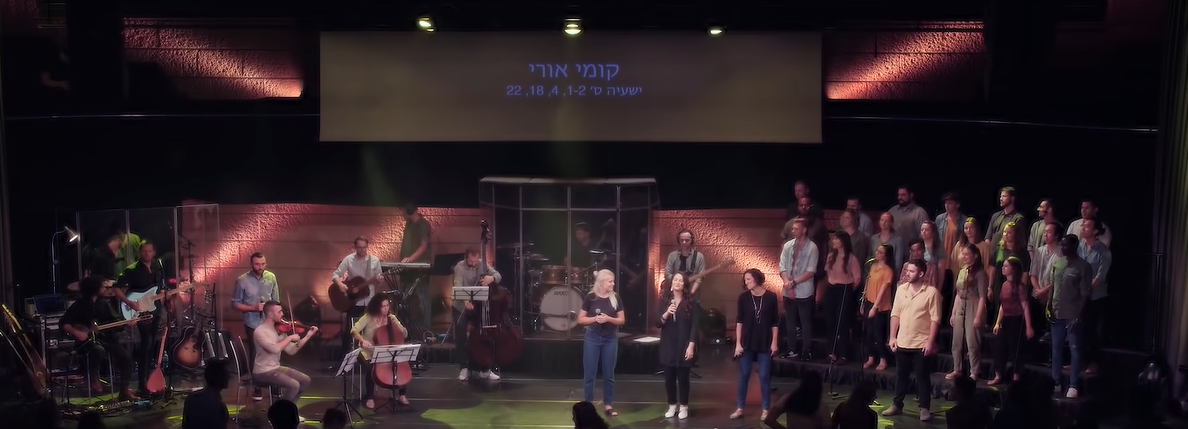 Yeshayahu/Is 60.1 Rise up, shine forth, 
For, your Light has come.
Shekhinah of Messiah in splendor has dawned.
Yeshayahu/Is 60.2 See how darkness covers the earth
And the nations in depth of night
But Adoni in splendor will dawn on you.
And His glory, and His glory on you will appear.
Yeshayahu/Is 60.18 No more will violence sound in your land
Blasts nor looting on your grounds
You will call your walls salvation
And your gates, 
Praise will declare.
Yeshayahu/Is 60.22 The smallest one will become like a thousand
And the least like a nation of might.
I’m Adoni, in its time I’ll accelerate.
In its time, in its time 
I’ll accelerate.
Yeshayahu/Is 60.4 Lift your eyes round about, and see them all
Gathered to you your sons come from very far away.
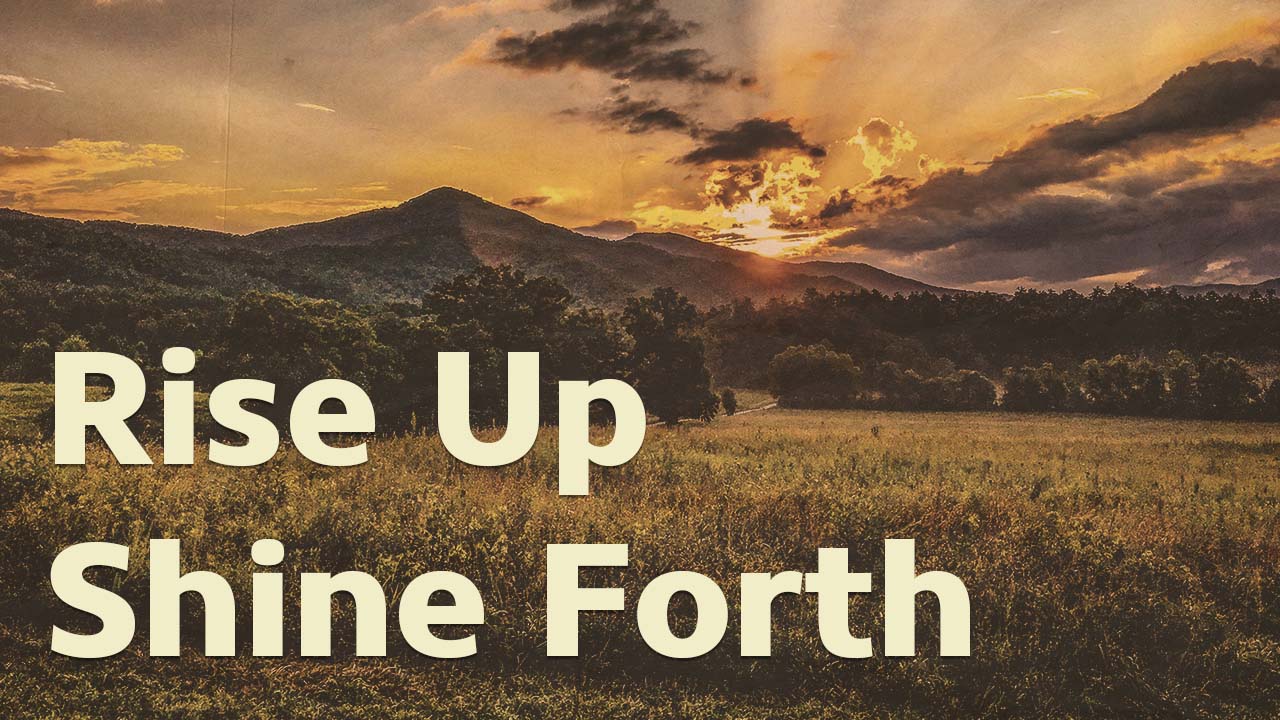 Outline of this message on Is 60:
[1-2] Glory in spite of darkness
[v 18, 22]  Safety and security
[v 4]  Children restored.
Outline of this message on Is 60:
[1-2] Glory in spite of darkness
[v 18, 22]  Safety and security
[v 4]  Children restored.
קוּמִי אוֹרִי כִּי בָא אוֹרֵךְ
Kumi ori, ki va orekh
Rise up, shine forth, 
For, your Light has come.
[Speaker Notes: The light has come!   We didn’t cause it.   We didn’t make it, we didn’t earn it.  But the light has come.]
וּכְבוֹד יְיָ עָלַיִךְ זָרָח׃
Ukh-vod Adoni aliyikh zarakh

Shekhinah of Messiah in splendor has dawned.
[Speaker Notes: Zarakh ~ sunrise 
Revelation of His redemption, His resurrection.   
My “liquid love” experience in Schenectady NY April 1969]
2 Cor 4.6 For it is the God who once said, “Let light shine out of darkness,” who has made his light shine in our hearts, the light of the knowledge of God’s glory shining in the face of the Messiah Yeshua.
Mtt. 4.13-13 Leaving Natzeret, He came and settled in Capernaum…This was to fulfill what was spoken through Isaiah the prophet, saying … the people sitting in darkness have seen a great light, and those sitting in the region and shadow of death, on them a light has dawned.”
Acts 22.6-7 [Paul/Shaul]  “As I was traveling and approaching Dammesek, around noon, suddenly a brilliant light from heaven flashed all around me! I fell to the ground…
[Speaker Notes: The light has come!   We didn’t cause it.   We didn’t make it, we didn’t earn it.  But the light has come.]
Is it conditional at all?
קוּמִי אוֹרִי כִּי בָא אוֹרֵךְ
Kumi ori, ki va orekh
Rise up, shine forth, 
For, your Light has come.
[Speaker Notes: How to we arise?
Action of faith and repentance:  
Rise up: out of despair, worry, fear, evil habits, irritation, self dependence.   “Take up your bed [mat] and walk.”   Love, joy, peace, gratefulness for irritations, dishonor, forgiveness, re anger, bitterness at family, friends. 
1 Kefa/P 5.6-7 Therefore, humble yourselves under the mighty hand of God, so that at the right time he may lift you up. Throw all your anxieties upon him, because he cares about you.]
Mtt 17.20 He said to them, “Because you have such little trust! Yes! I tell you that if you have trust as tiny as a mustard seed, you will be able to say to this mountain, ‘Move from here to there!’ and it will move; indeed, nothing will be impossible for you!
קוּמִי אוֹרִי כִּי בָא אוֹרֵךְ
Kumi ori, ki va orekh
Rise up, shine forth, 
For, your Light has come.
[Speaker Notes: How to we arise?
faith and repentance
Pause for mid-message invitation]
הִנֵּה הַחֹשֶׁךְ יְכַסֶּה־אֶרֶץ
Henay hakhoshekh y’khaseh erets

See how darkness covers the earth
וַֽעֲרָפֶ֖ל לְאֻמִּ֑ים
V’arafel l’umim
And the nations in depth of night
[Speaker Notes: Darkness of grief.  Easy to be obsessed with grief, or anger.  
The world culture is in DEEP darkness…]
A boy in a skirt entered a girl’s bathroom and raped a girl in  Loudoun County, Virginia.
The father was charged with disturbing the peace in the school board meeting.
[Speaker Notes: https://nypost.com/2021/10/22/loudoun-county-school-boss-scott-ziegler-knew-of-alleged-sex-assault-report/]
Dr. Deborah Nucatola has been senior director of medical services at Planned Parenthood since February 2009, where she oversees medical practices at all Planned Parenthood affiliates nationwide. She has been employed by Planned Parenthood for more than a decade. She also performs abortions up to 24 weeks in Los Angeles.
[Speaker Notes: Tue Jul 14, 2015
https://www.lifesitenews.com/news/undercover-video-planned-parenthood-uses-illegal-partial-birth-abortions-to/]
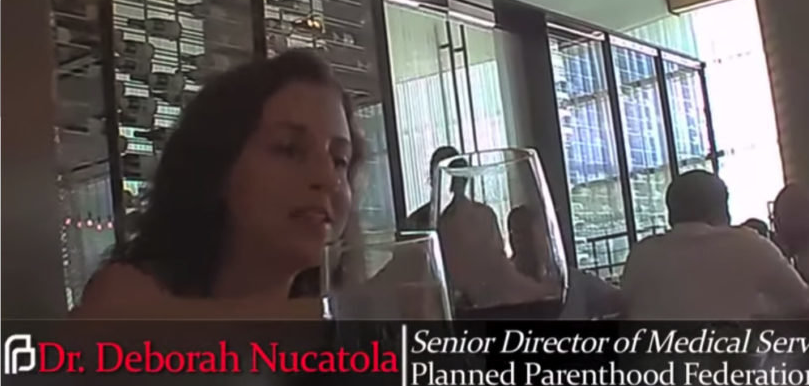 In the video, she met with investigators posing as buyers from a human biologics company on July 25, 2014.
[Speaker Notes: https://www.lifesitenews.com/news/undercover-video-planned-parenthood-uses-illegal-partial-birth-abortions-to/]
While casually sipping wine and eating salad, Dr. Nucatola revealed that she charges $30 to $100 per specimen, and that fetal livers are especially in demand – although “a lot of people want intact hearts these days,” and she has had requests for lungs and “lower extremities.”
[Speaker Notes: https://www.lifesitenews.com/news/undercover-video-planned-parenthood-uses-illegal-partial-birth-abortions-to/]
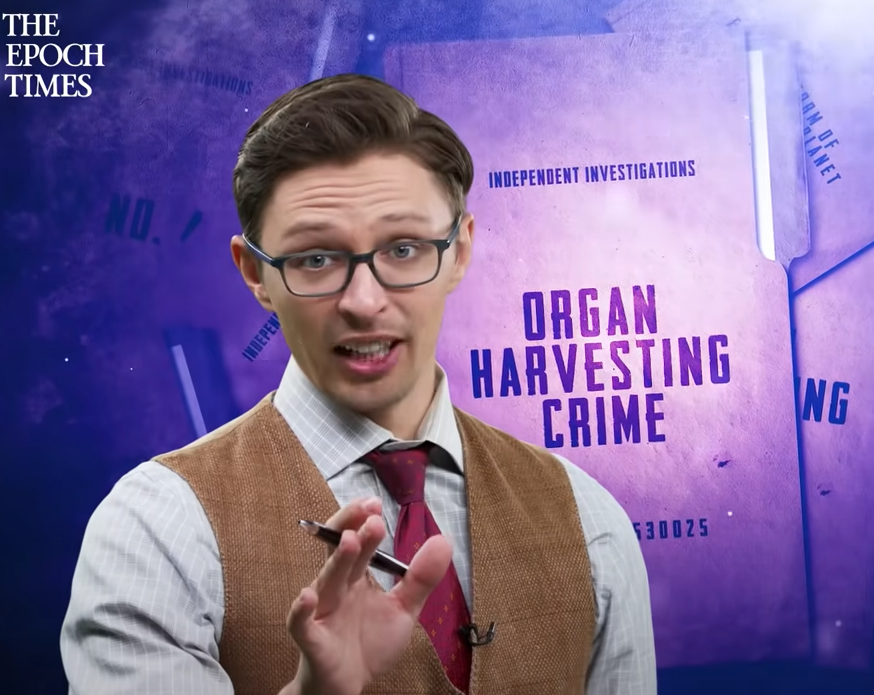 [Speaker Notes: https://www.youtube.com/watch?v=DH_gU50LD6o

Till 3.02]
הִנֵּה הַחֹשֶׁךְ יְכַסֶּה־אֶרֶץ
Henay hakhoshekh y’khaseh erets

See how darkness covers the earth
[Speaker Notes: State Dept issues an International Day of Pronouns.]
וַֽעֲרָפֶ֖ל לְאֻמִּ֑ים
V’arafel l’umim
And the nations in depth of night
[Speaker Notes: .]
וְעָלַיִךְ יִזְרַח יְיָ
V’alayikh yizrakh Adoni

But Adoni in splendor will dawn on you.
[Speaker Notes: Word “zarakh” again.]
וּכְבוֹדוֹ וּכְבוֹדוֹ עָלַיִךְ יֵֽרָאֶֽה
Ukhvodo ukhvodo alayikh yaraeh

And His glory, and His glory on you will appear.
[Speaker Notes: The world culture may be dark, but on you and me…His light!
His glory changes every perspective.  Relativism in morality, a little lying, cheating, lust, becomes NOT little.]
קוּמִי אוֹרִי כִּי בָא אוֹרֵךְ
Kumi ori, ki va orekh
Rise up, shine forth, 
For, your Light has come.
[Speaker Notes: 1 Kefa/Pet 5.6-77 Therefore humble yourselves under the mighty hand of God, so that He may lift you up at the appropriate time.  Cast all your worries on Him,[c] for He cares for you.]
וּכְבוֹד יְיָ וּכְבוֹד יְיָ עָלַיִךְ זָרָח׃
Ukh-vod Adoni Ukh-vod Adoni aliyikh zarakh

Shekhinah of Messiah in splendor has dawned.
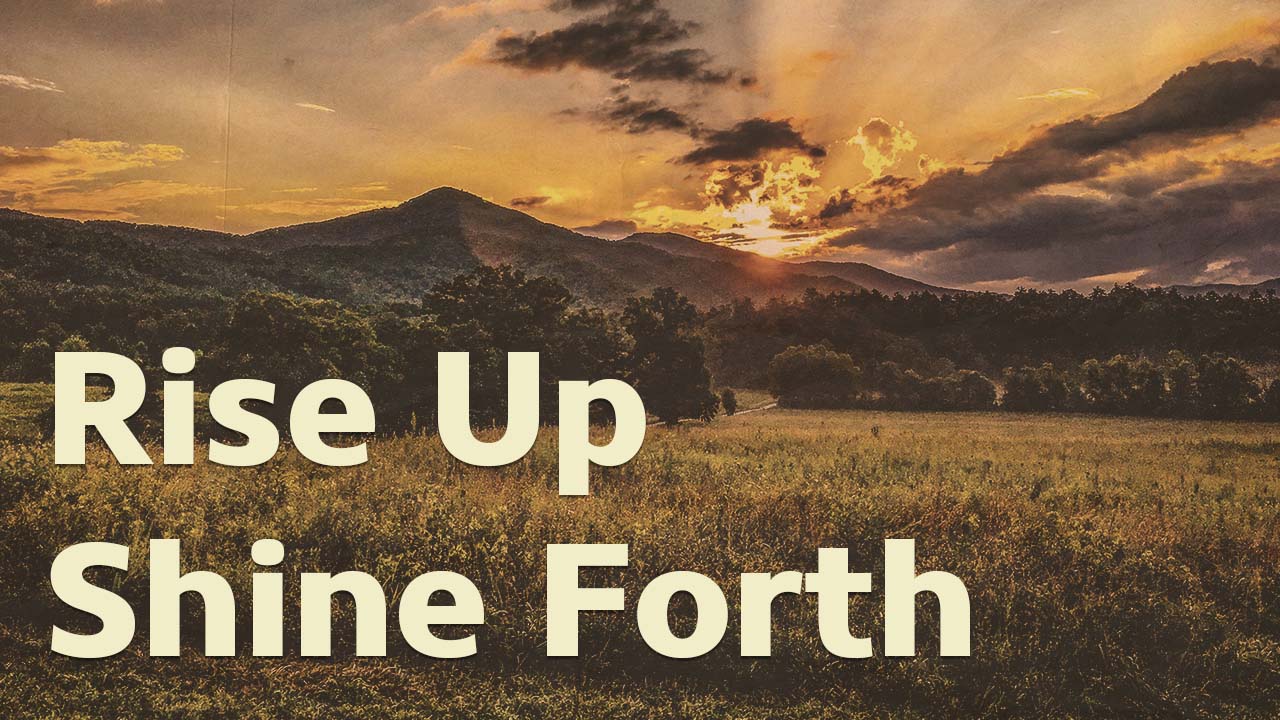 Outline of this message on Is 60:
[1-2] Glory in spite of darkness
[v 18, 22]  Safety and security
[v 4]  Children restored.
לֹֽא־יִשָּׁמַע עוֹד חָמָס בְּאַרְצֵךְ
Lo yishama od khamas b’artekh

No more will violence sound in your land
[Speaker Notes: Jews have tooooo much history with violence in our land…]
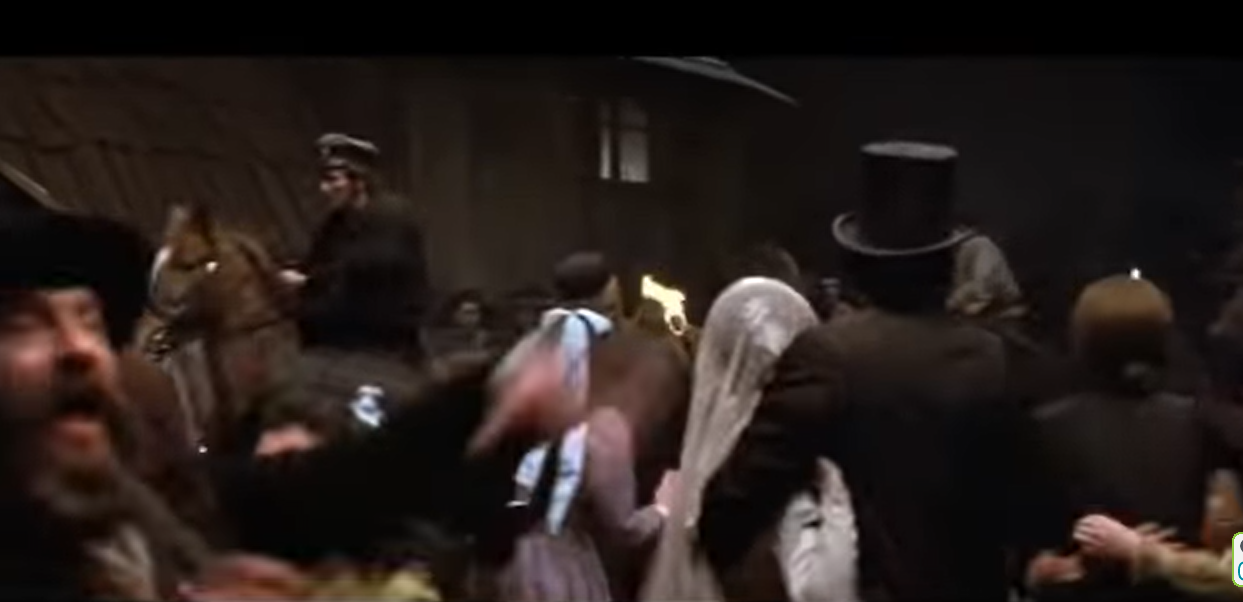 Fiddler on the Roof pogrom
[Speaker Notes: https://www.youtube.com/watch?v=YgrLO7Mr1xA]
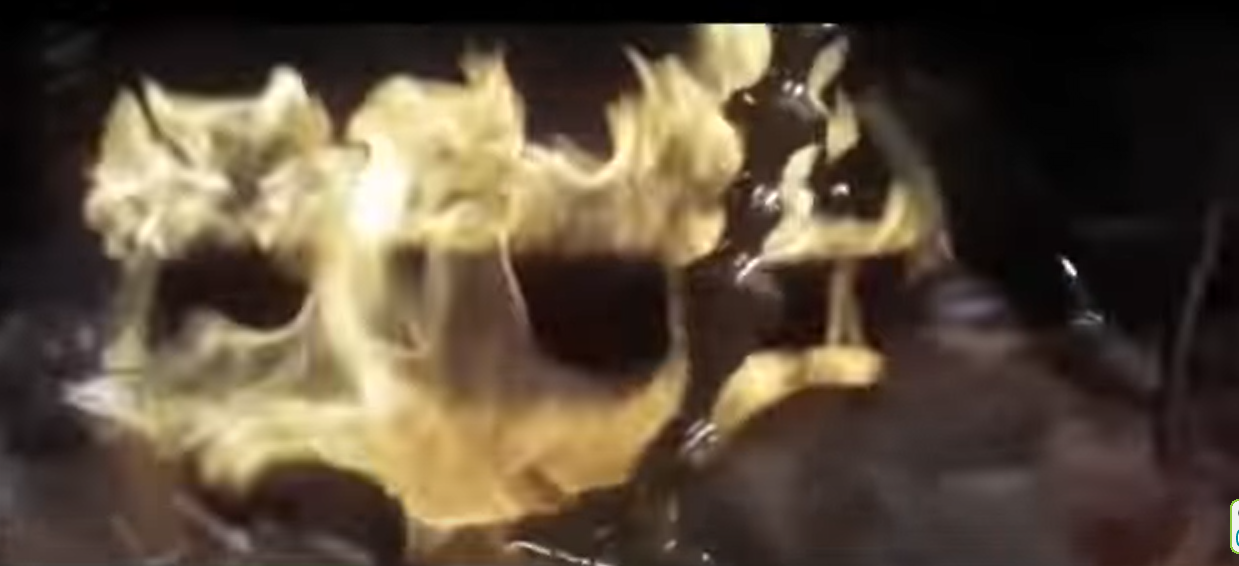 [Speaker Notes: https://www.youtube.com/watch?v=YgrLO7Mr1xA]
שֹׁד וָשֶׁבֶר בִּגְבוּלָיִךְ
Shod vashehver big’vulayikh

Blasts nor looting on your grounds
[Speaker Notes: Bus bombing or broken estranged families.]
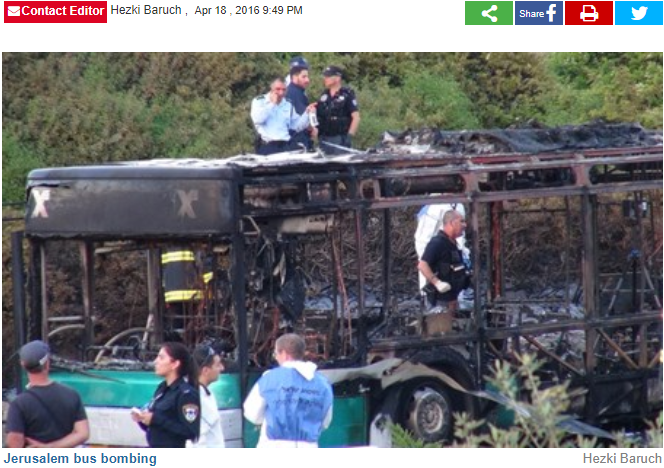 2016 Jeru-salem
[Speaker Notes: Also family disruption: estranged children, spouses]
וְקָרָאת יְשׁוּעָה חֽוֹמֹתַיִךְ
V’karat y’shuah khomotayikh

You will call your walls salvation
[Speaker Notes: Walls are not barriers to pleasure, they are guardrails to JOY.   Torah is joy!   No more shrimp and lobster sauce ki joy.   Holidays: 10 in Sept + outreach.  
Purity, celibacy increases marital joy.   Save your kisses for your Mrs, then they will be most delicious.  
Greatest loss is when condemnation kicks in.
All rabbinics fit in the Messianic world in THIS context.   Ways of joy.]
וּשְׁעָרַיִךְ שְׁעָרַיִךְ תְּהִלָּֽה
U-sh’arayikh sh’arayikh t’hilah

And your gates
And your gates
Praise will declare.
[Speaker Notes: Gates will be praiseful, NOT condemning.  Joyful entrance into Kingdom.]
קוּמִי אוֹרִי כִּי בָא אוֹרֵךְ
Kumi ori, ki va orekh
Rise up, shine forth, 
For, your Light has come.
וּכְבוֹד יְיָ וּכְבוֹד יְיָ עָלַיִךְ זָרָח׃
Ukh-vod Adoni Ukh-vod Adoni aliyikh zarakh

Shekhinah of Messiah in splendor has dawned.
הַקָּטֹן יִֽהְיֶה לָאֶלֶף
Hakaton yhiyeh la-elef

The smallest one like a thousand
[Speaker Notes: We are small.  Maybe smallest of the synagogues in the KC Metro.  Buildings, resources, liturgical skill best of us limited.   Yet, when Messianics sing the beautiful Kedusha, we have a special sense of the brightness.]
וְהַצָּעִיר לְגוֹי עָצוּם
V’hatsa-ir l’goy atsum

And the least like a nation of might.
אֲנִי יְיָ בְּעִתָּהּ אֲחִישֶֽׁנָּה
Ani Adoni b’itah akhishenah

I am Adoni, in its time I’ll accelerate.
[Speaker Notes: Lk 18.7-8 Won’t God do justice for His chosen ones, who cry out to Him day and night? Will He be slow to help them?  I tell you, He will quickly give them justice. 
Cry day and night.   Some don’t like the IHOPKC 24/7 prayer room.  I admire it.  
We don’t have that stellar of a turn out for Teerosh Tuesday prayer, but the Spirit is there and there are faithful warriors.  But, this verse says that G-d will accelerate His redemption in response to our prayer.  I urge you to join us for Teerosh.]
בְּעִתָּהּ בְּעִתָּהּ אֲחִישֶֽׁנָּה
B’itah b’itah akhishenah

In its time I’ll accelerate.
קוּמִי אוֹרִי כִּי בָא אוֹרֵךְ
Kumi ori, ki va orekh
Rise up, shine forth, 
For, your Light has come.
[Speaker Notes: 3.09]
וּכְבוֹד יְיָ וּכְבוֹד יְיָ עָלַיִךְ זָרָח׃
Ukh-vod Adoni Ukh-vod Adoni aliyikh zarakh

Shekhinah of Messiah in splendor has dawned.
וּכְבוֹד יְיָ וּכְבוֹד יְיָ עָלַיִךְ זָרָח׃
Ukh-vod Adoni Ukh-vod Adoni aliyikh zarakh

Shekhinah of Messiah in splendor has dawned.
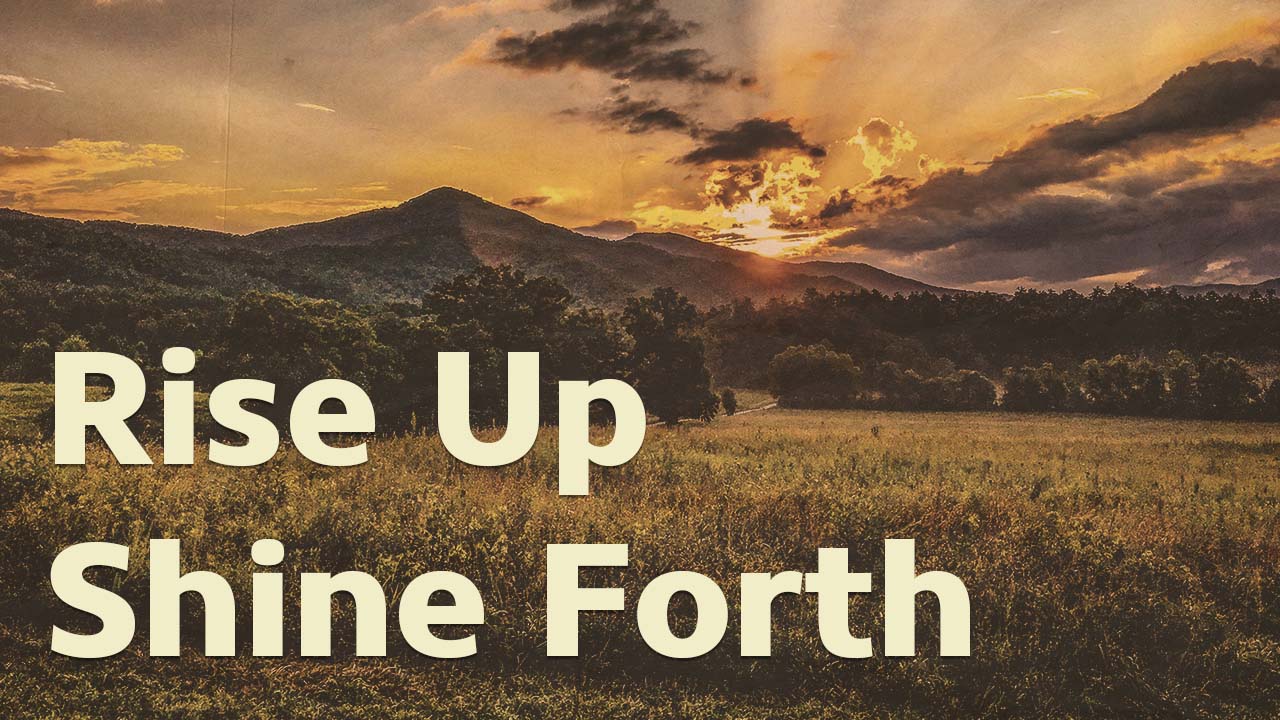 Outline of this message on Is 60:
[1-2] Glory in spite of darkness
[v 18, 22]  Safety and security
[v 4]  Children restored.
שְׂאִֽי־סָבִיב עֵינַיִךְ וּרְאִי כֻּלָּם
S’ee saviv e-ni-ikh ur’ee kulam

Lift your eyes round about, and see them all
נִקְבְּצוּ בָֽאוּ־לָךְ בָּנַיִךְ מֵֽרָחוֹק
Nikbitsu va-u lakh banayikh merakhok

Gathered to you, your sons come, from very far away.
[Speaker Notes: Gathered, same root as kibbutz, the communal farms.  Some of our children may be in a reflection of this verb.  Communal economy = socialism.
Verb in passive, nifal form.   When we can’t reach our children…they WILL be reached.
From very far away:  some of our kids Bible deniers, BLM, humanism, so many ways of diverging from the faith.   In the 70’s similar, unexpected revival.  Bold.]
שְׂאִֽי־סָבִיב עֵינַיִךְ וּרְאִי כֻּלָּם
S’ee saviv e-ni-ikh ur’ee kulam

Lift your eyes round about, and see them all
[Speaker Notes: Lift your eyes…so easy to be distressed.   Trouble, opposition.]
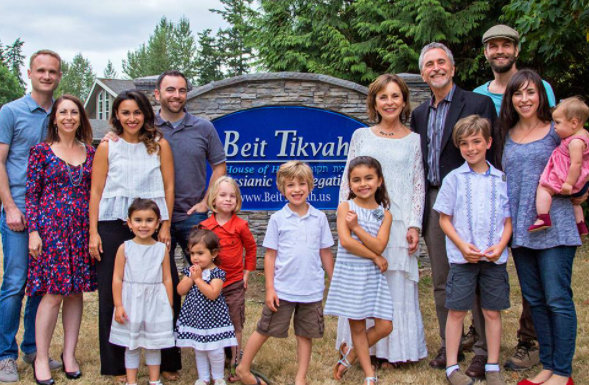 Rabbi Hylan & Rita Slobodkin
[Speaker Notes: Hylan Slobodkin and family, all believers.

Hylan says he’s experiencing renewal like the 1970’s.   Immersing/baptizing new believers!

Shared with me a report…]
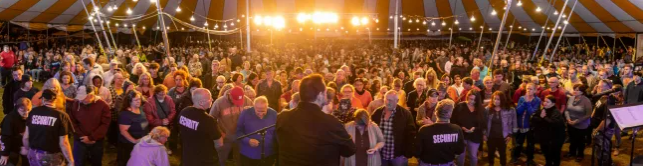 Mario Murillo, Oct 7, 2021, 
Batavia, NY
Over 3,500 people engulfed the tent. There were as many outside as inside. 500 came to Messiah. The congregations vow to carry the fire.
[Speaker Notes: https://mariomurillo.org/2021/10/07/the-dawn-of-a-movement/]
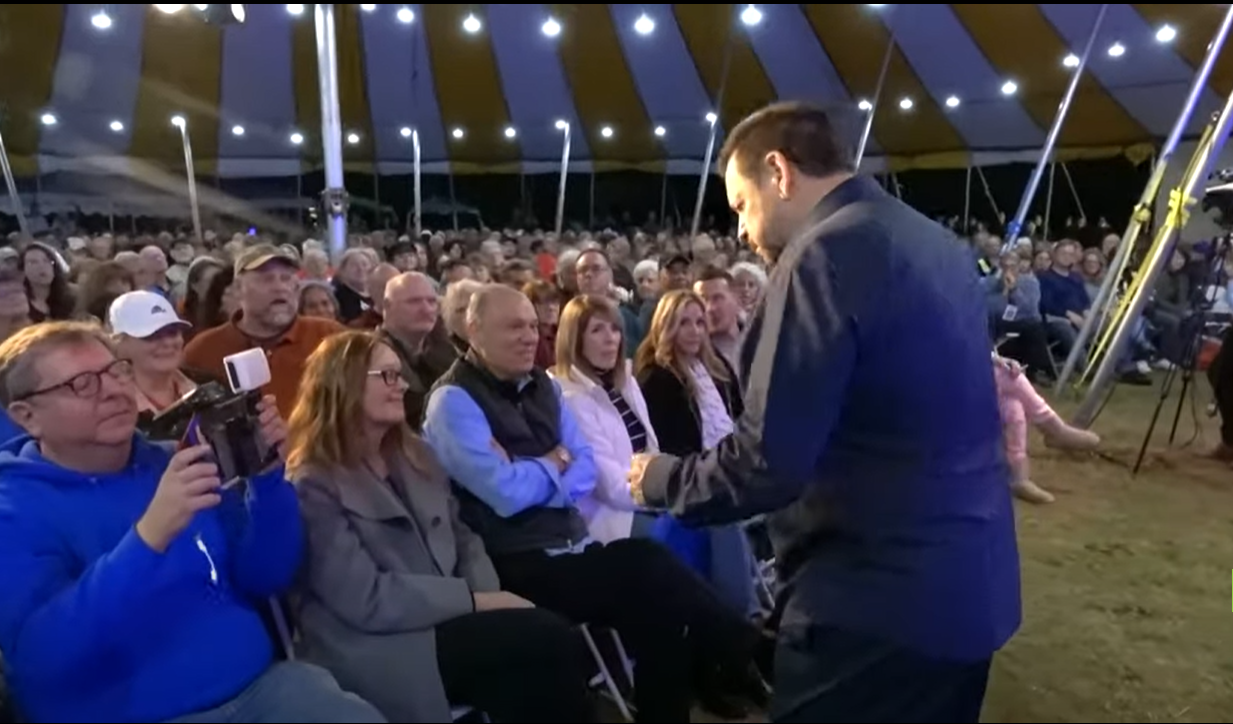 If you ask anyone who was there, “Will the flames and fire of God die down after this week?”
They will give you a strange stare. Then suggest to them that what has happened over these past four nights is not real, and they will burst out laughing.
[Speaker Notes: https://mariomurillo.org/2021/10/07/the-dawn-of-a-movement/]
Go ahead and ask them to define these past four days. You will not hear them call this just a ‘good crusade.’ They will not tell you these were ‘wonderful services.’ No, they will tell you with firm conviction, “THIS IS THE DAWN OF A MOVEMENT!”
[Speaker Notes: https://mariomurillo.org/2021/10/07/the-dawn-of-a-movement/]
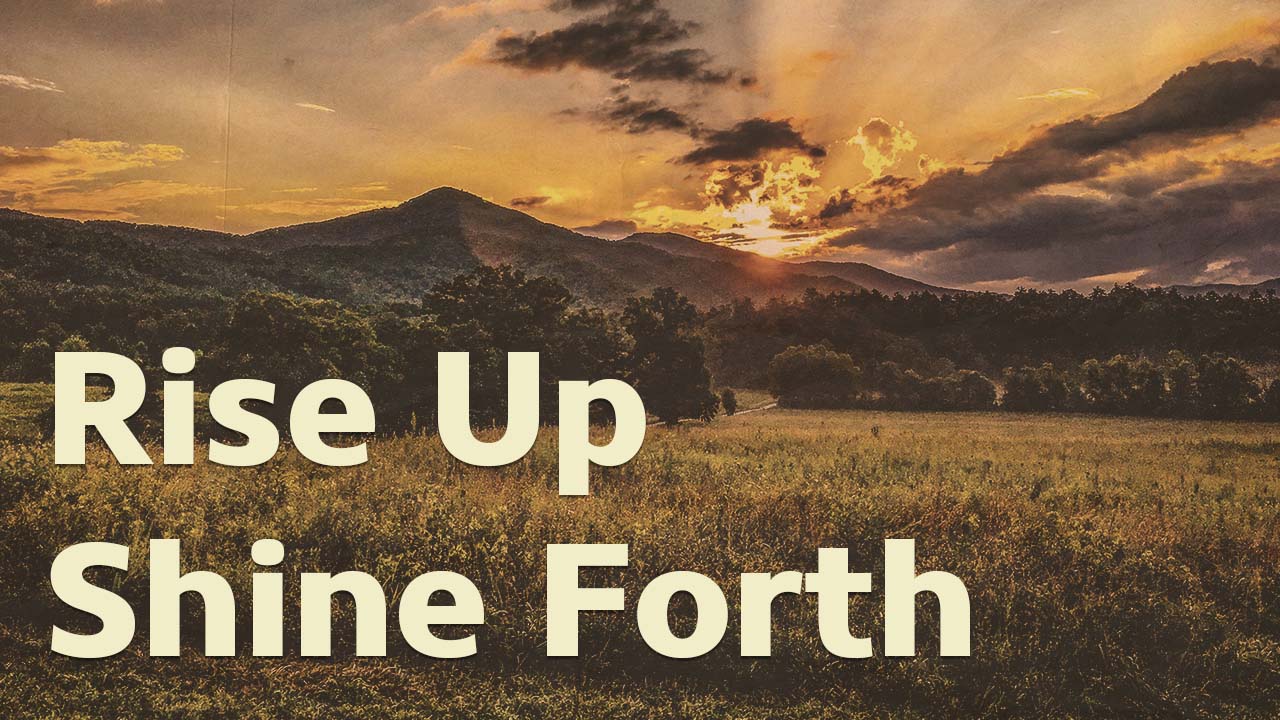 Rise up, shine forth, 
For, your Light has come.
Shekhinah of Messiah in splendor has dawned.
See how darkness covers the earth
And the nations in depth of night
But Adoni in splendor will dawn on you.
And His glory, and His glory on you will appear.
No more will violence sound in your land
Blasts nor looting on your grounds
You will call your walls salvation
And your gates, and your gates
Praise will declare.
The smallest one will become like a thousand
And the least like a nation of might.
I’m Adoni, in its time I’ll accelerate.
In its time, in its time 
I’ll accelerate.
Lift your eyes round about, and see them all
Gathered to you your sons come from very far away.
Do you KNOW Yeshua and the assurance of sins forgiven?
Are you hearing daily from His Word?
How are you applying what you heard?
Are you asking this of another?
[Speaker Notes: Who are you discipling, building up?4]
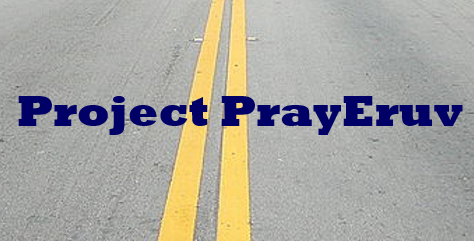